Ultrashort
The
Pulse
Whisperer:
How to create well-behaved light on the attosecond scale
Overview
Introduction 
My Project
Generation of ultrashort broadband pulses
Further Work
Improvements
Applications
Conclusion
Introduction
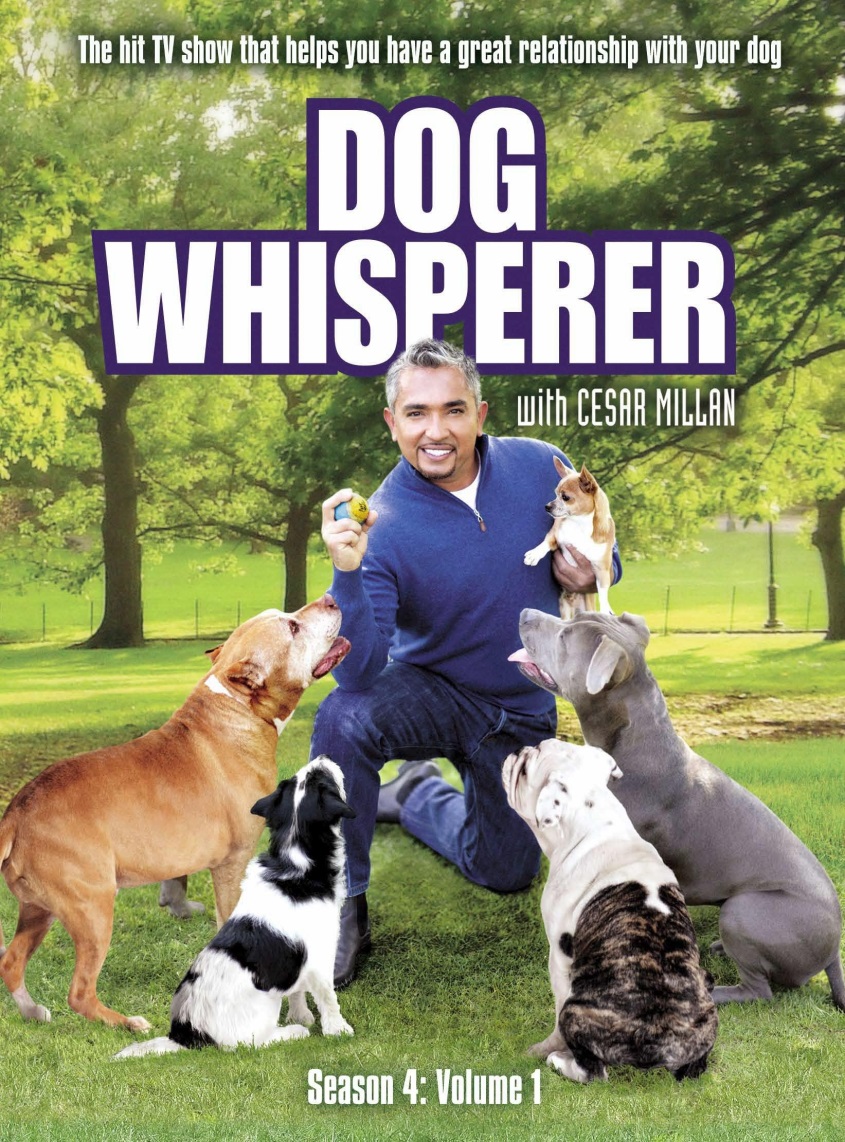 Introduction
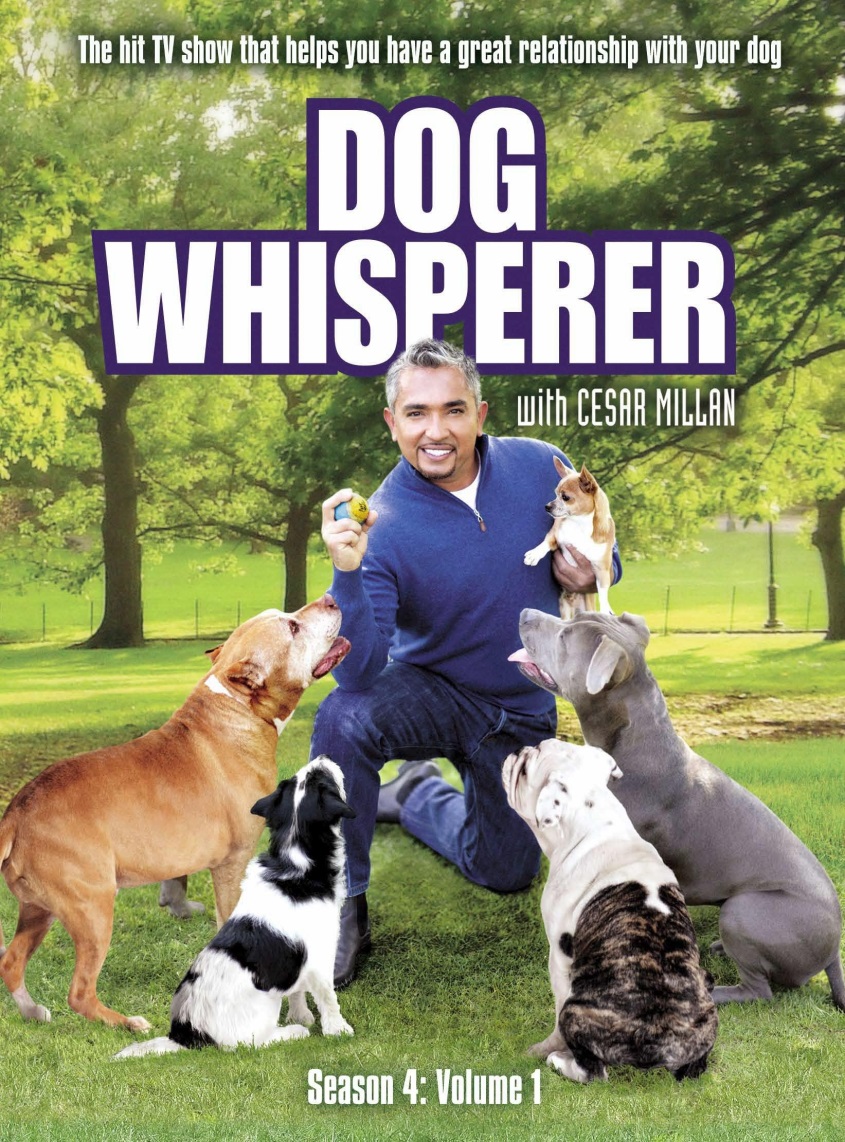 Lasers Lasers Lasers Lasers Lasers Lasers Lasers
ULTRASHORT PULSE
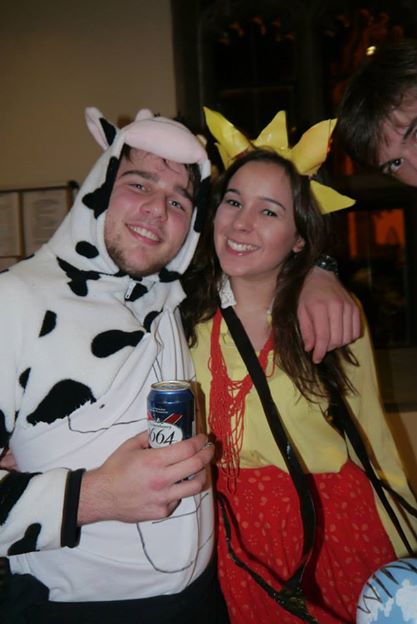 FRAN  KIRSCHNER
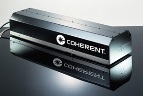 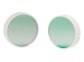 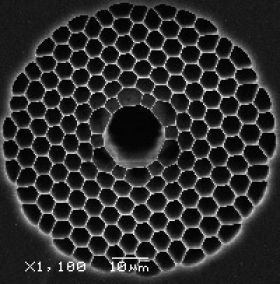 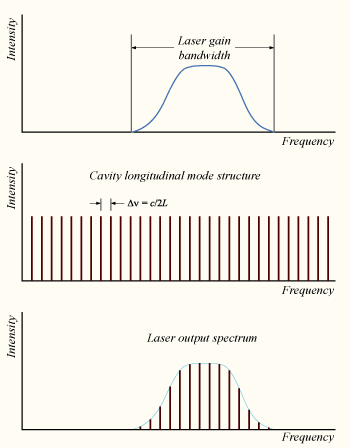 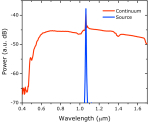 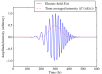 100% lasers yo
Wikipedia, phys.org, bath.ac.uk
Introduction
“I'll say things that are serious and put them in a joke form so people can enjoy them. We laugh to keep from crying.”
Introduction
“I'll say things that are serious and put them in a joke form so people can enjoy them. We laugh to keep from crying.”
-Kanye West
My Project
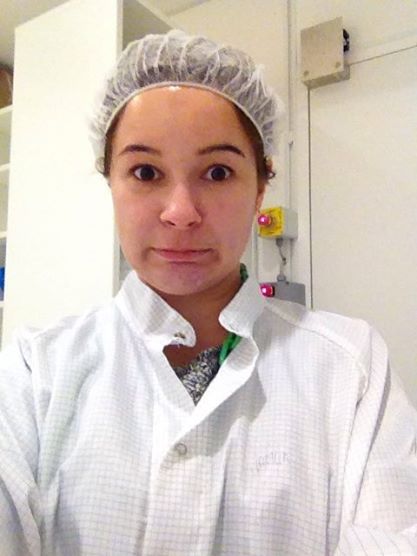 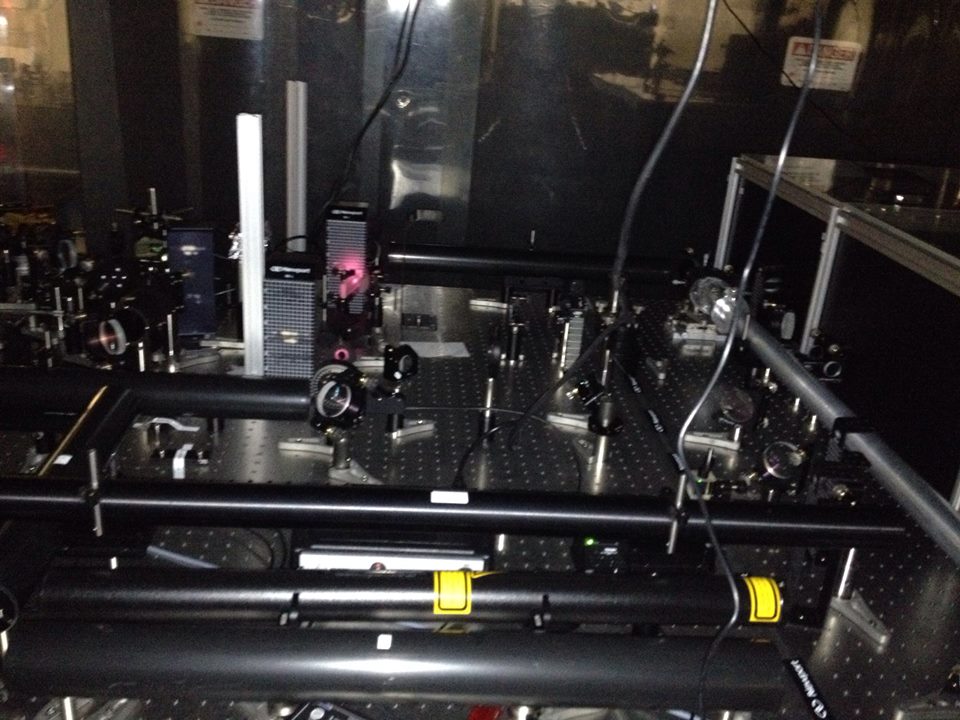 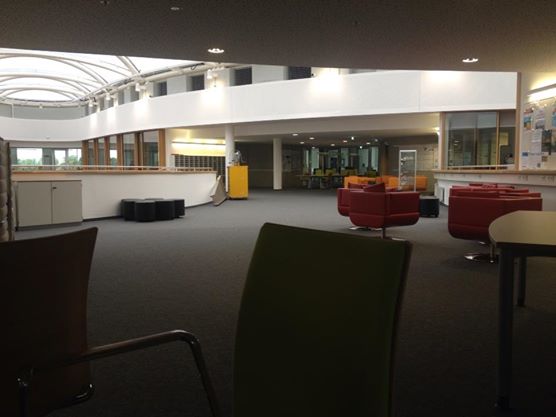 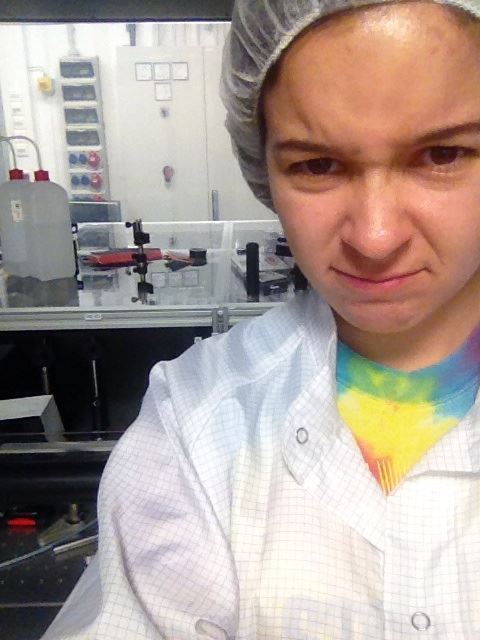 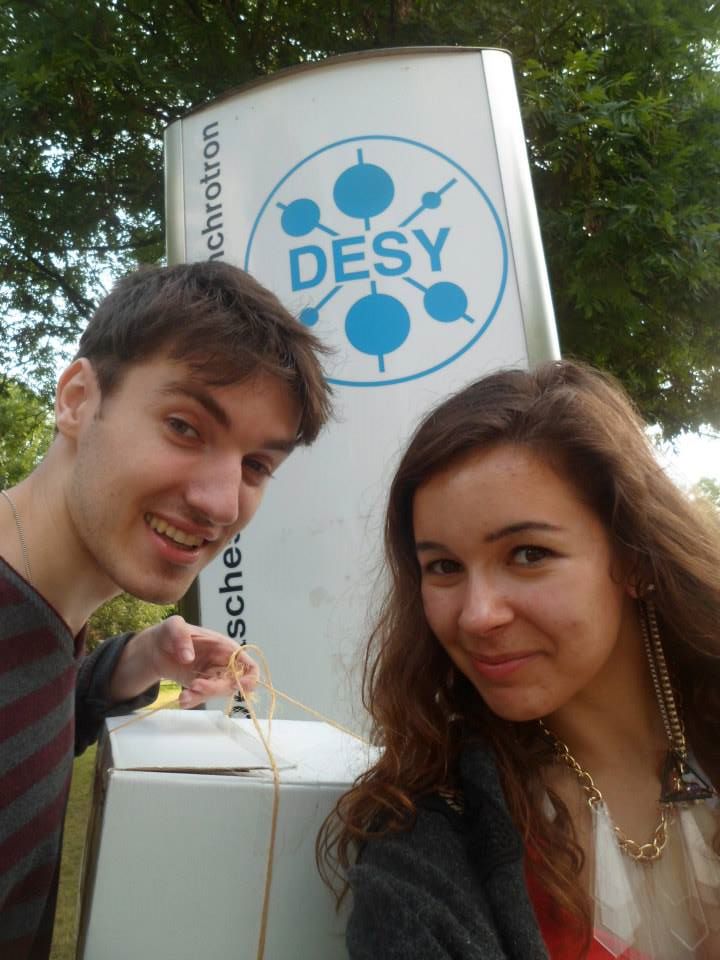 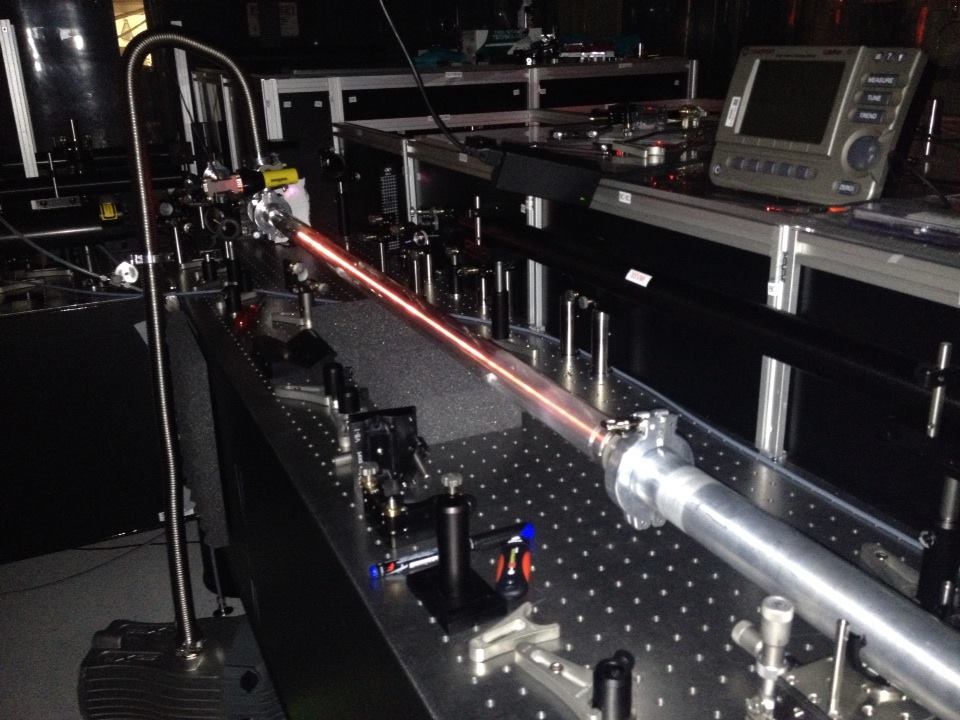 [Speaker Notes: Talk about transverse and longitudinal kerr (only longitundinal here) and SPM
Transverse = introduces chirp, SPM
Longitudinal = self focussing, incr in intensity]
My Project
Generation of ultrashort broadband pulses
Uncertainty
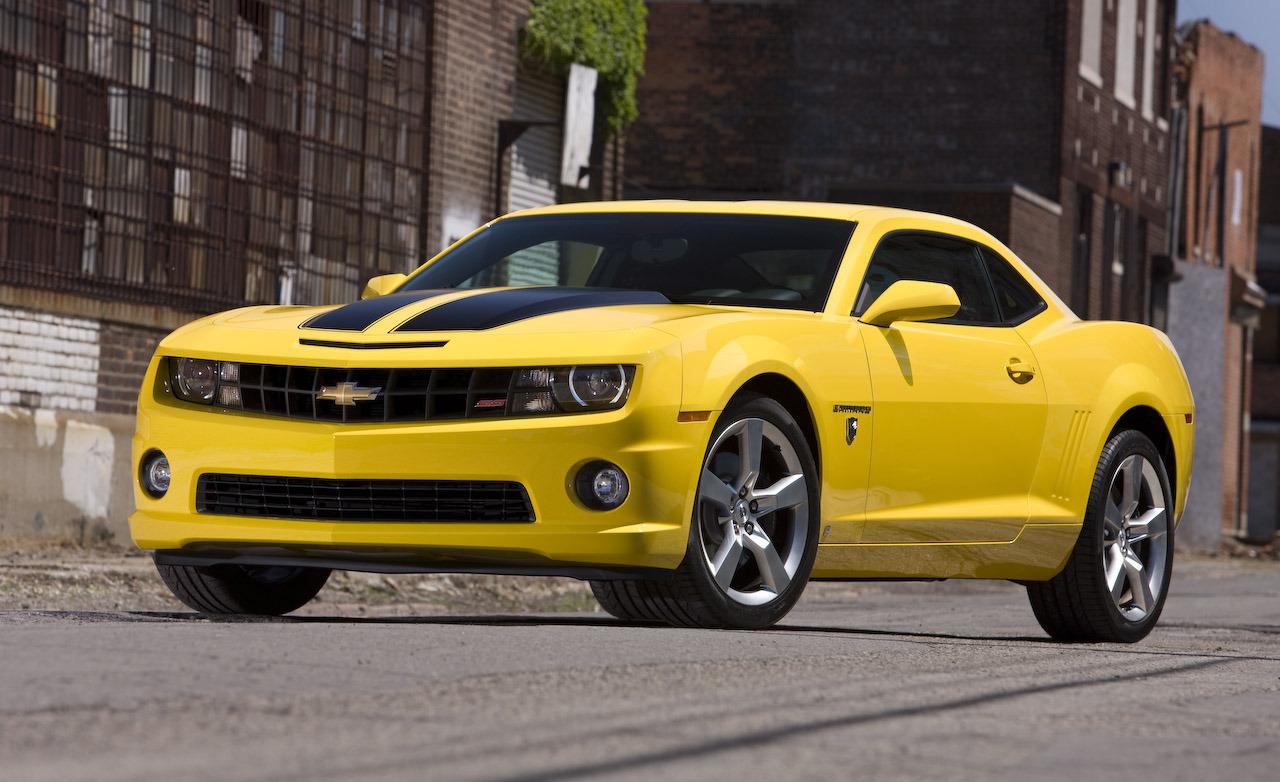 My Project
Generation of ultrashort broadband pulses
Uncertainty
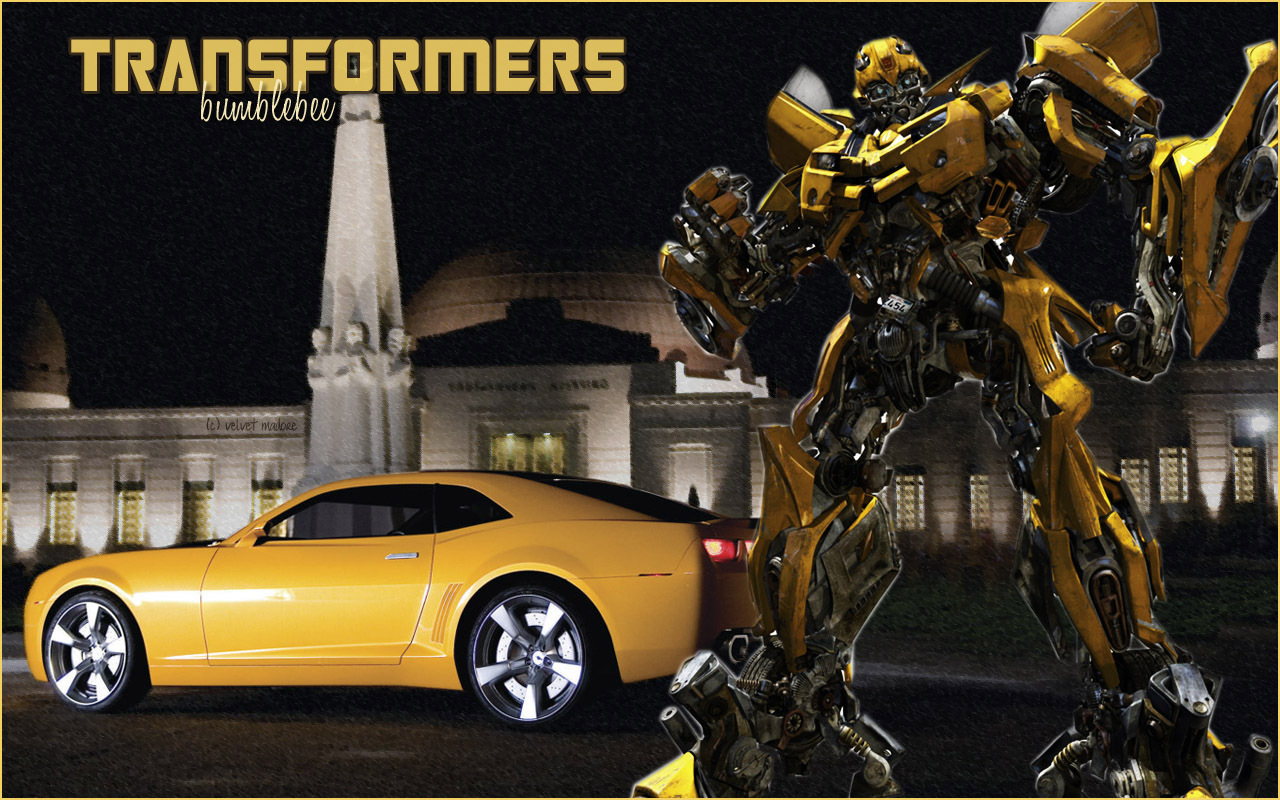 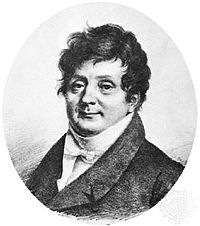 My Project
Generation of ultrashort broadband pulses
SPM
Kerr effect
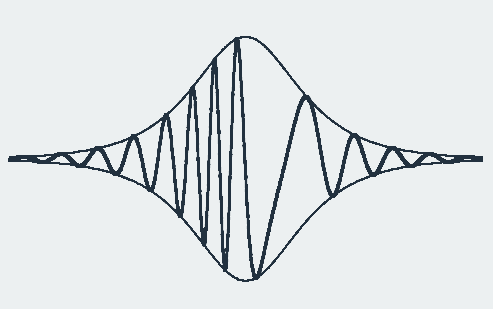 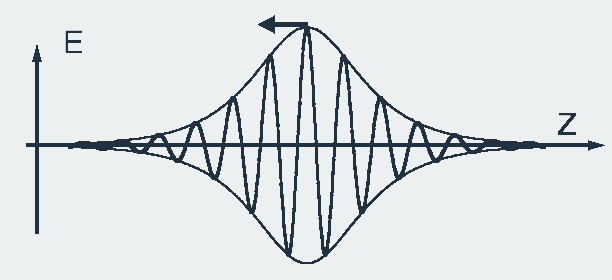 G. Steinmeyer et. al., Science, 286, 5444 (1999)
[Speaker Notes: Talk about transverse and longitudinal kerr (only longitundinal here) and SPM
Transverse = introduces chirp, SPM
Longitudinal = self focussing, incr in intensity]
My Project
Generation of ultrashort broadband pulses
Dispersion control
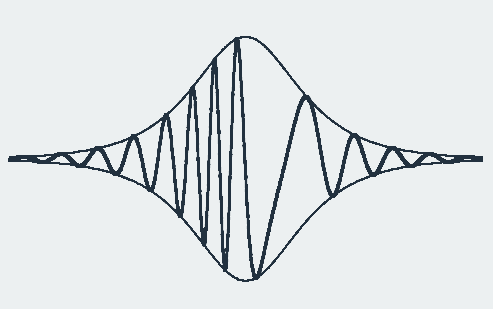 G. Steinmeyer et. al., Science, 286, 5444 (1999)
[Speaker Notes: Talk about transverse and longitudinal kerr (only longitundinal here)]
My Project
Generation of ultrashort broadband pulses
2.0mm
0.4mm
[Speaker Notes: Talk about photonic band gap guidance thing (PBG effect)]
My Project
Generation of ultrashort broadband pulses
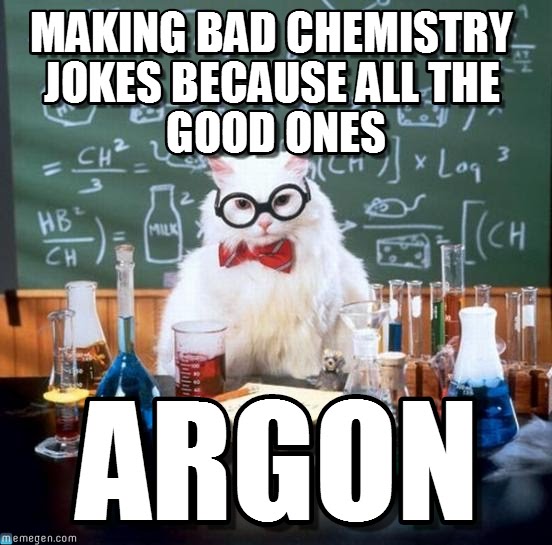 [Speaker Notes: Self-focussing => plasma formation, more broadening
Also other effects (list) – GVD, self-steepening, DVG, etc]
My Project
Generation of ultrashort broadband pulses
My Project
Generation of ultrashort broadband pulses
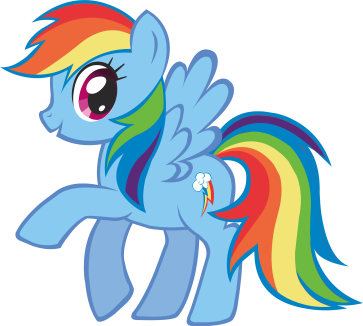 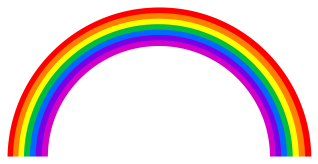 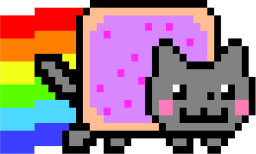 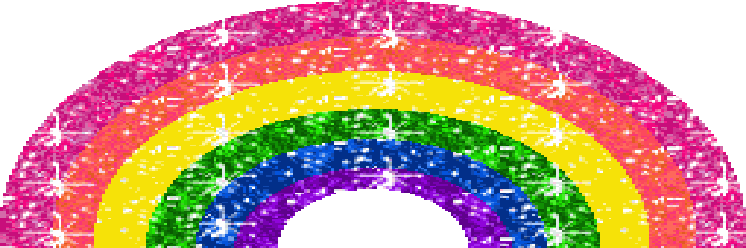 SUPERCONTINUUM
My Project
Half-wave plate
Ti:Sapphire CPA System
Thin film polarizer
Gas in
Flip mirror
HCF
Chirped mirrors
f = 1.5m
Gas out
Experiment chamber
Spectrometer
[Speaker Notes: One of my jobs was to improve setup, incl:
Changing lens (smaller focal point)
Thinner windows (less dispersion, fewer unwanted nonlinearities)
Initially swapped Ne for Ar (lower IE, broader band)]
My Project
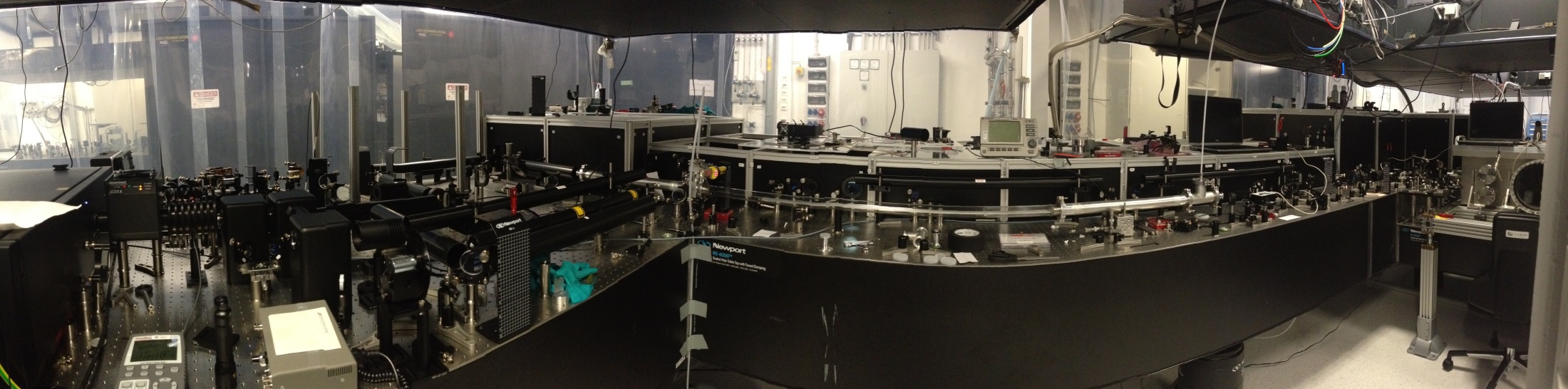 [Speaker Notes: Various improvements:]
My Project
Generation of ultrashort broadband pulses	Ein=1300µJ
	Eout=960µJ
	Pin=0bar
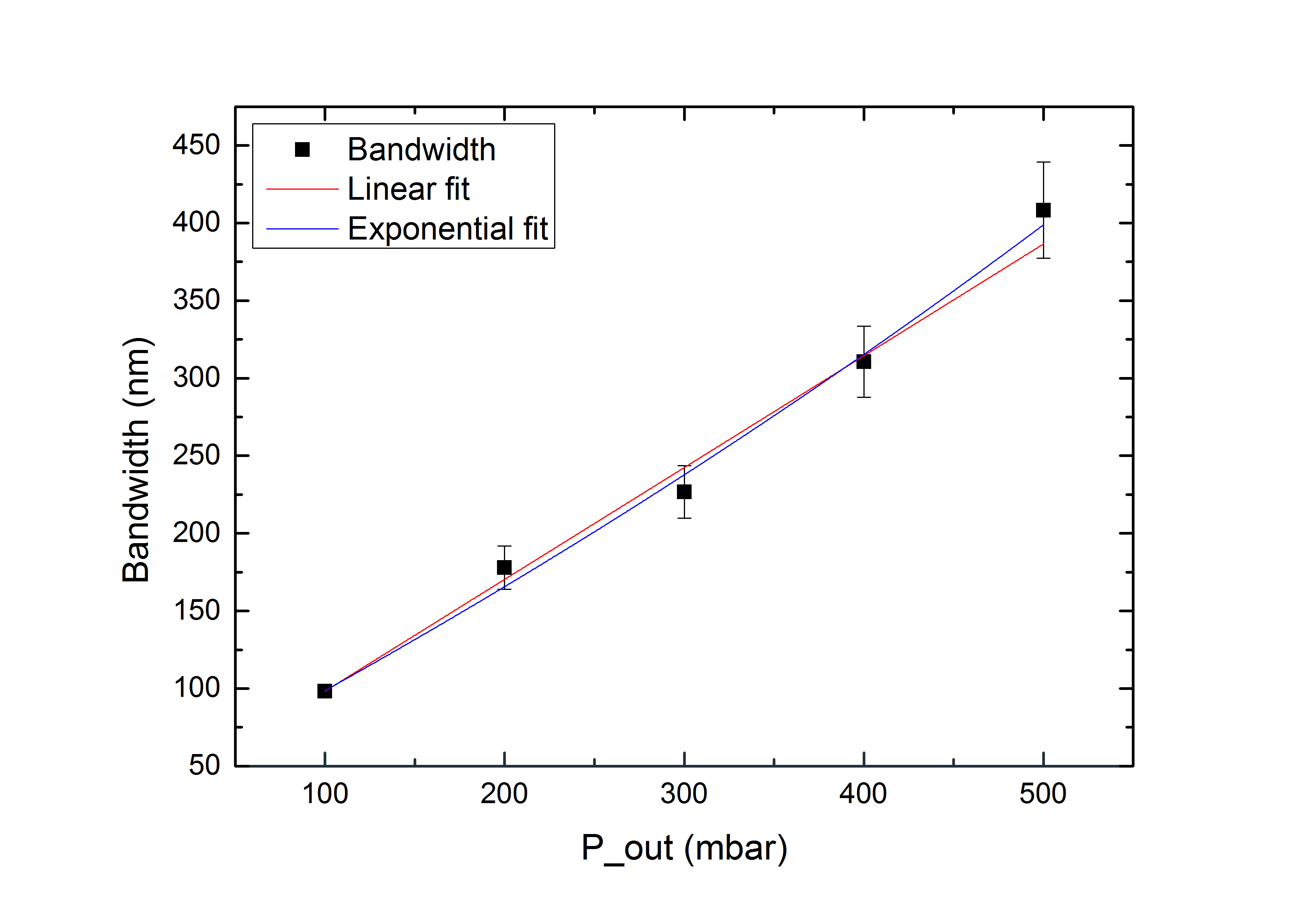 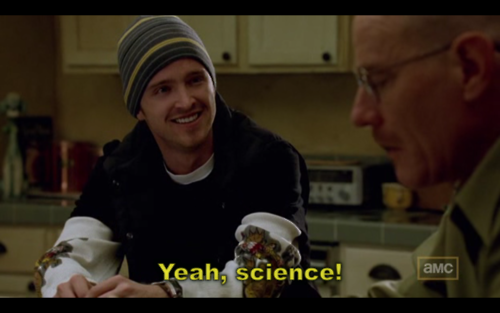 [Speaker Notes: Results from broadband spec w/ pressure]
My Project
Generation of ultrashort broadband pulses	Ein=600µJ
	Eout=450µJ
	Pin=0bar
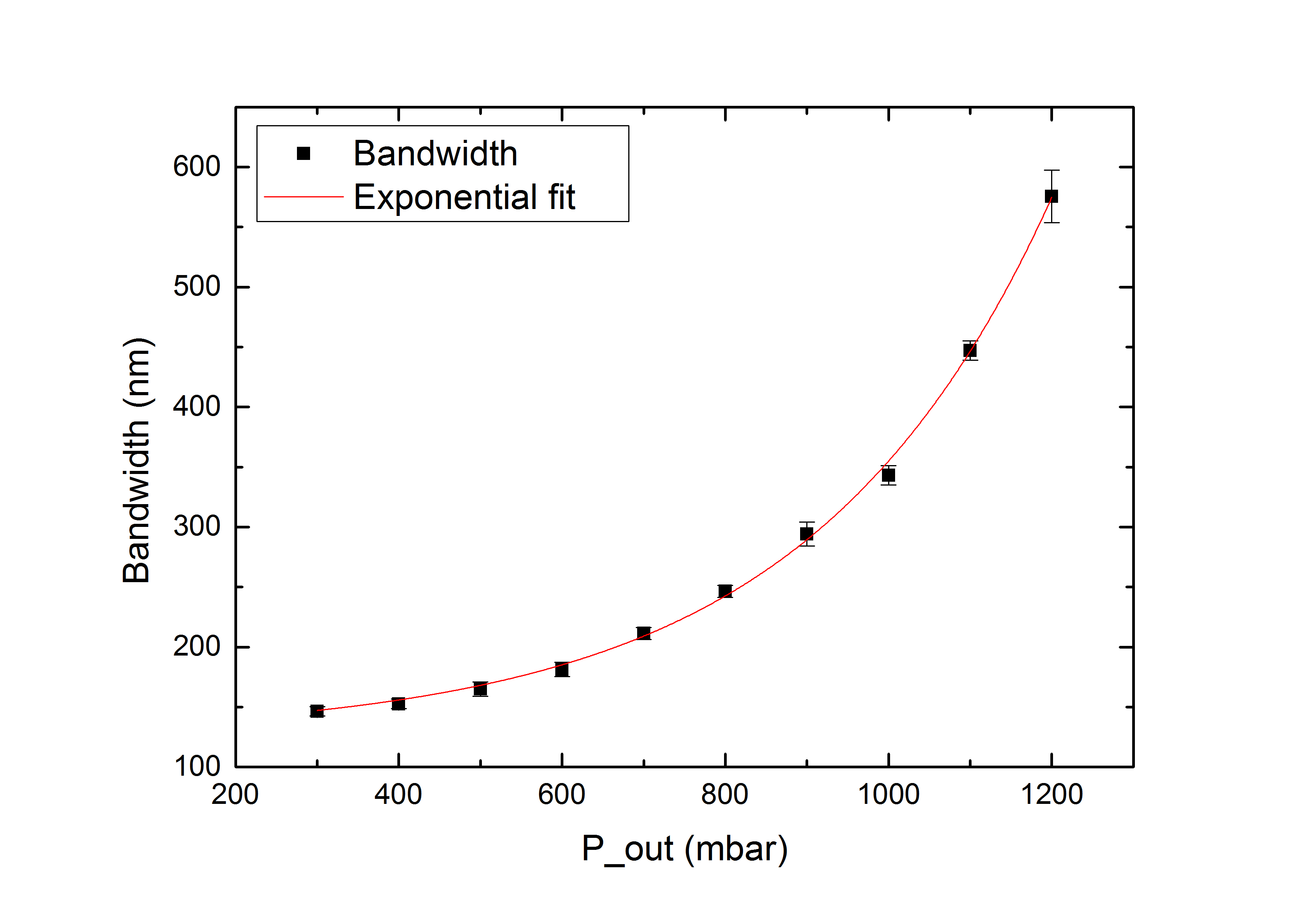 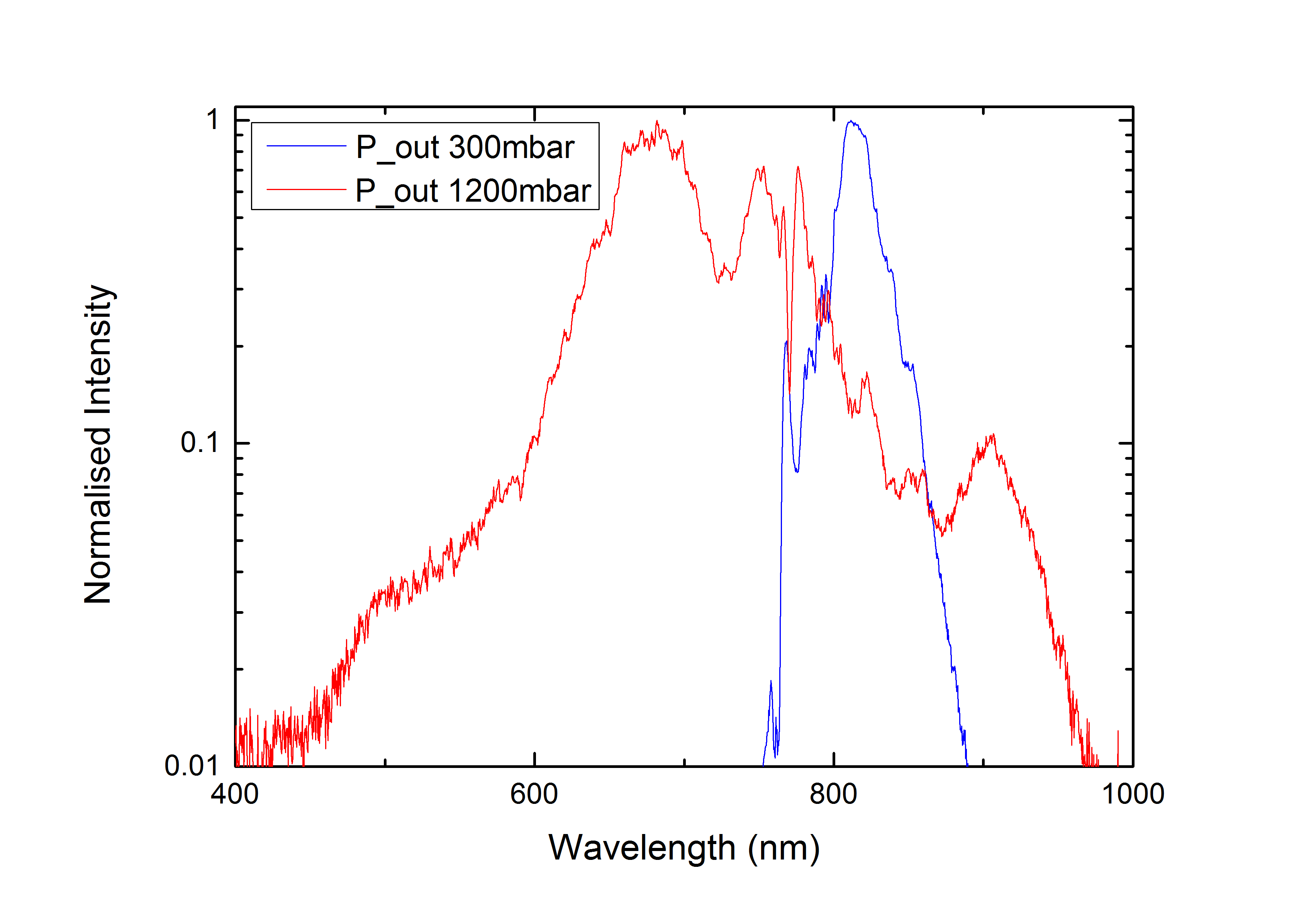 [Speaker Notes: Results from broadband spec w/ pressure]
My Project
Generation of ultrashort broadband pulses	Ein=600µJ
	Eout=450µJ
	Pin=“0”bar
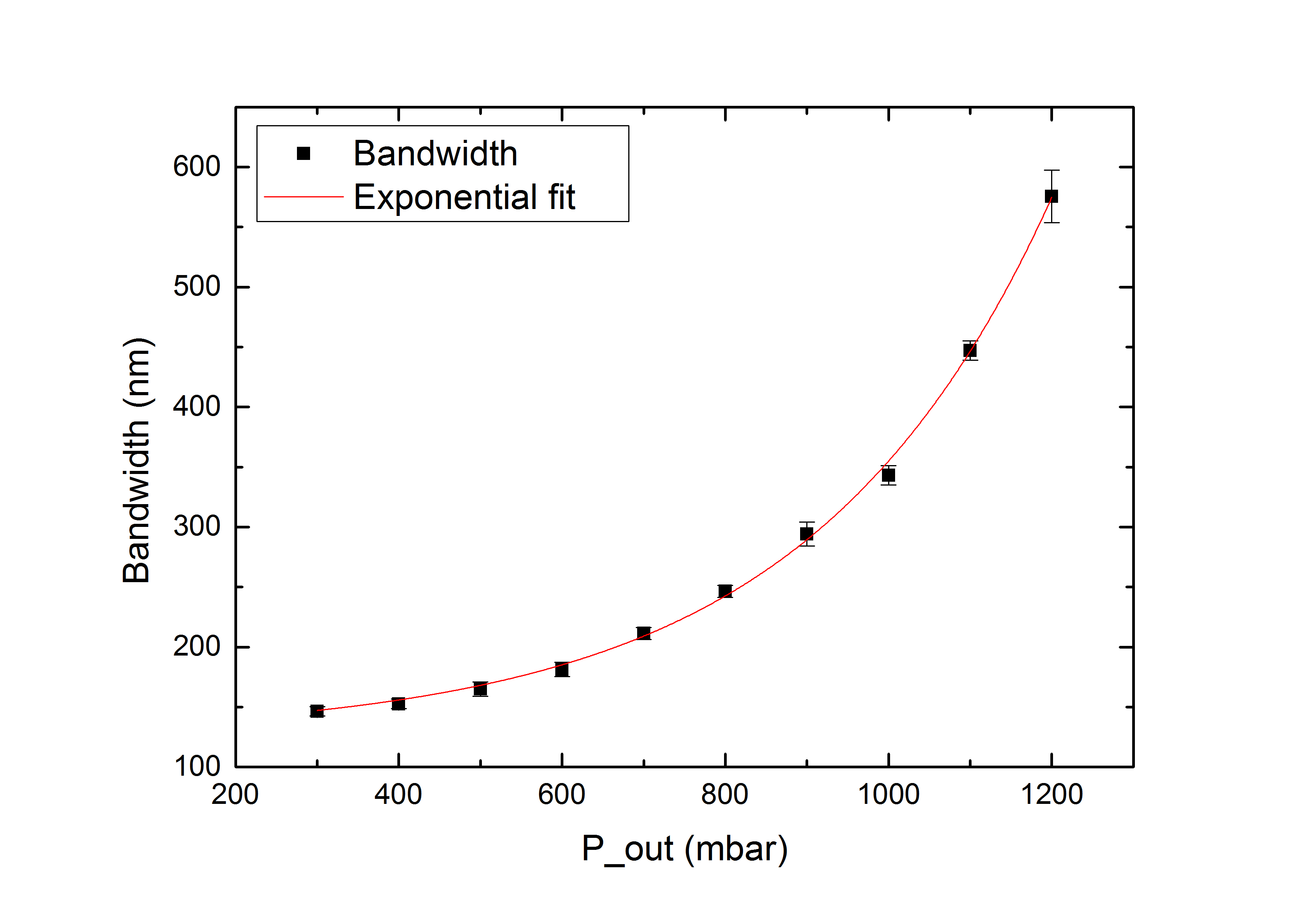 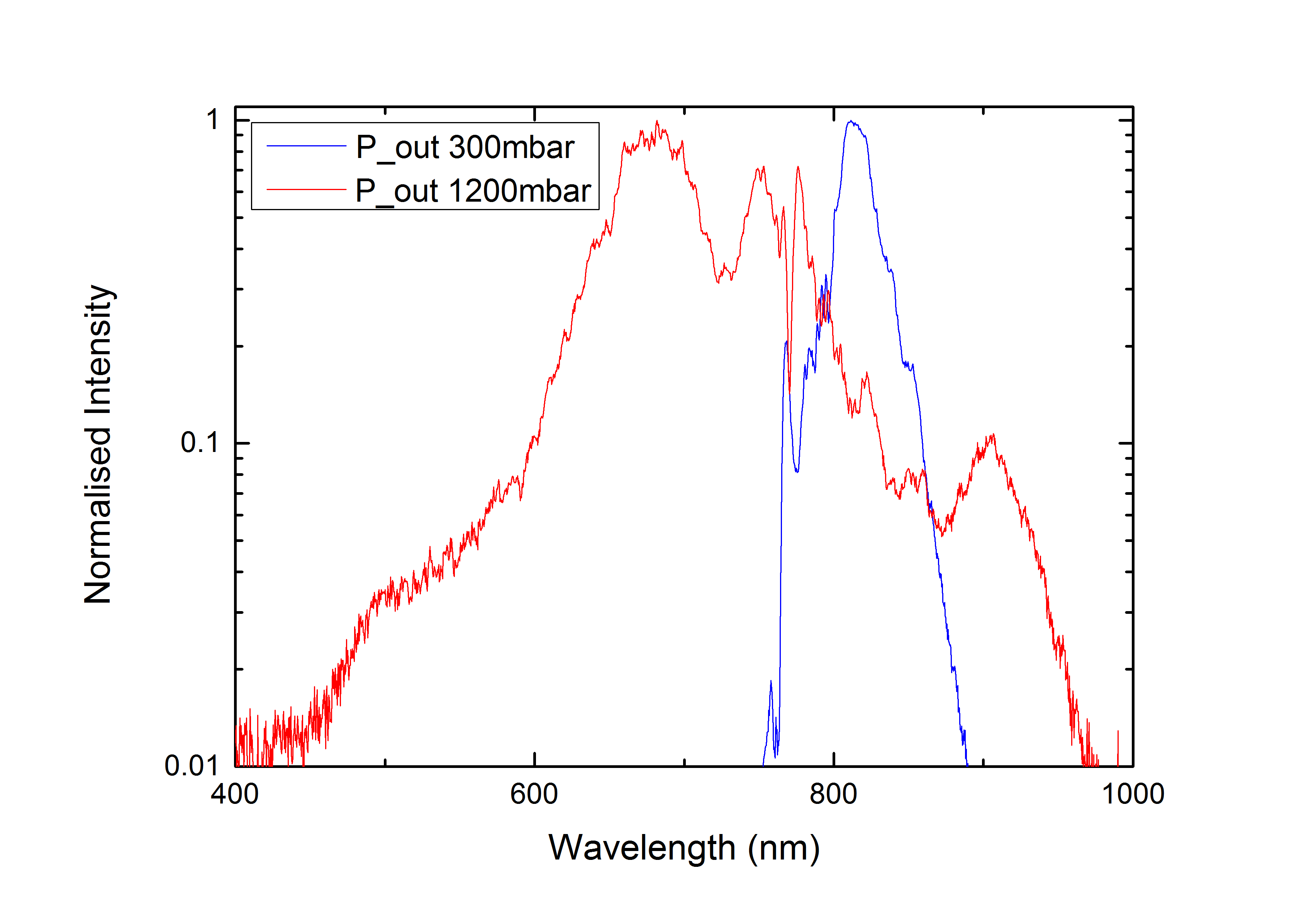 [Speaker Notes: Results from broadband spec w/ pressure]
My Project
Generation of ultrashort broadband pulses
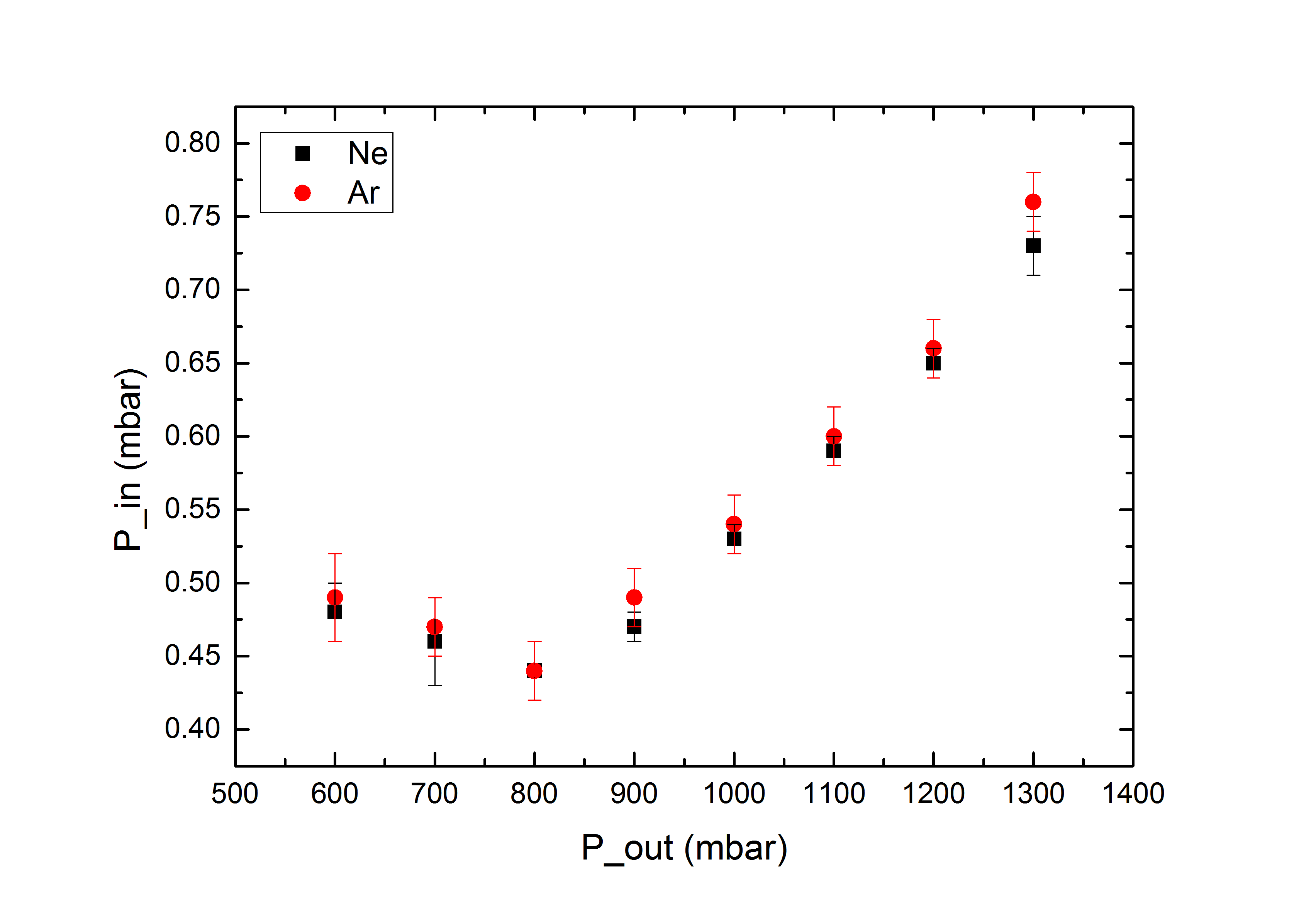 [Speaker Notes: Results from broadband spec w/ pressure]
Further Work
Improvements
Higher energies
Broader bandwidths
Shorter pulses
IPM?
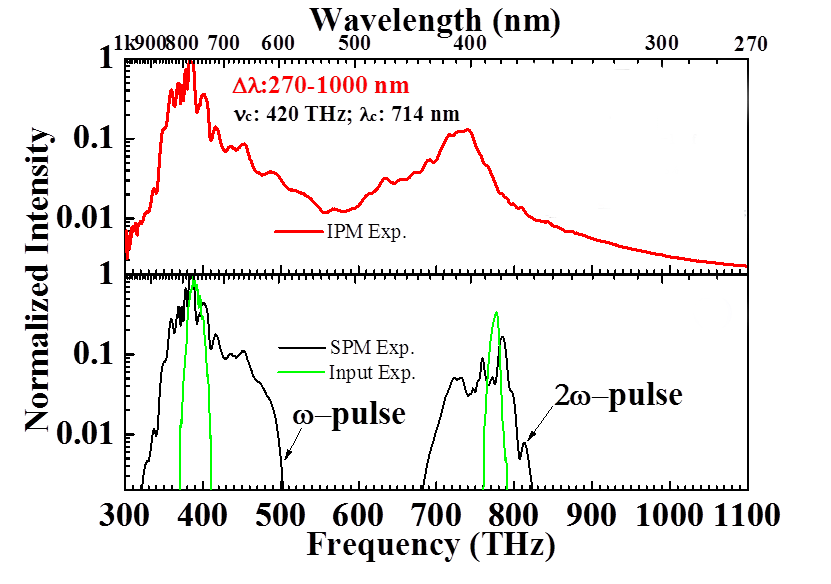 Shaobo Fang
[Speaker Notes: Incr stability by using Ne (also cheaper)
Talk a lil bit about IPM (using freq & double freq), absolute madness
Can achieve more stability w/ larger pressure grad and lower E]
Further Work
Improvements
Higher energies
Broader bandwidths
Shorter pulses
IPM?
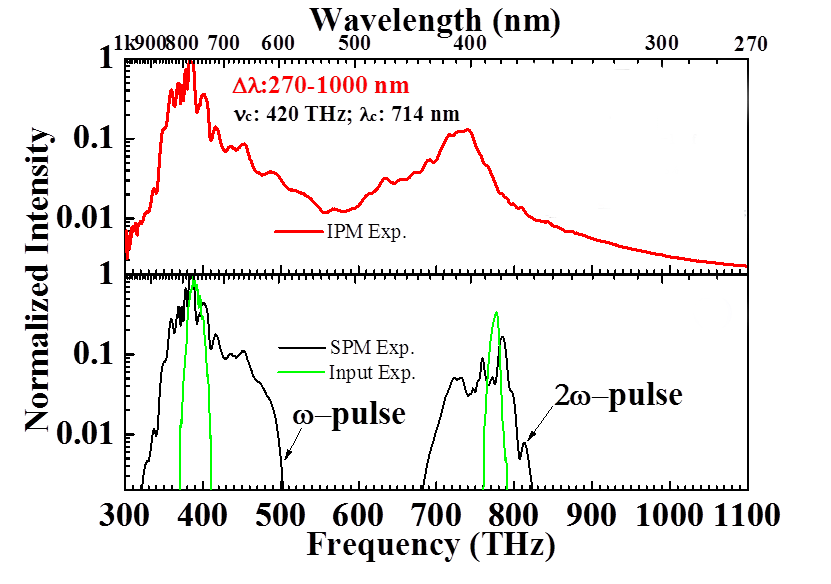 “Never say never”
-Justin Bieber
Shaobo Fang
[Speaker Notes: Incr stability by using Ne (also cheaper)
Talk a lil bit about IPM (using freq & double freq), absolute madness
Can achieve more stability w/ larger pressure grad and lower E]
Further Work
Applications
Attoscience
High harmonic generation
Meteorology
Spectroscopy
Biological processes
Optical coherence tomography
Clocks
[Speaker Notes: Anywhere that needs control over intensity, phase,]
Conclusion
Can’t use sun for white light
Generate it using SPM in a HCF
Use in attoscience, meteorology, spectroscopy…
[Speaker Notes: Anywhere that needs control over intensity, phase,]
Conclusion
Thank you!
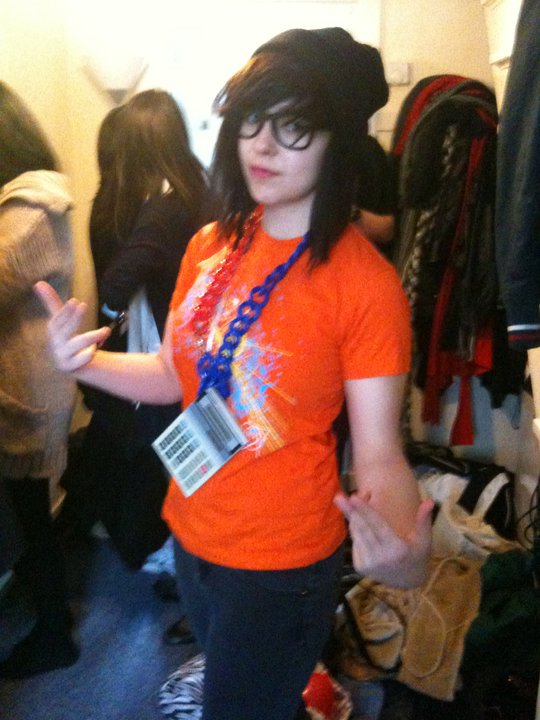 Special thanks to:
Shaobo Fang for putting the ‘super’ in ‘supervisor’,
the Ultrafast Optics and X-rays group,
OriginLab,
Lidl, and finally
the DESY Summer School (10/10, would do again).
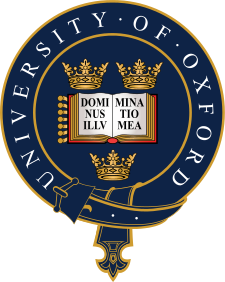 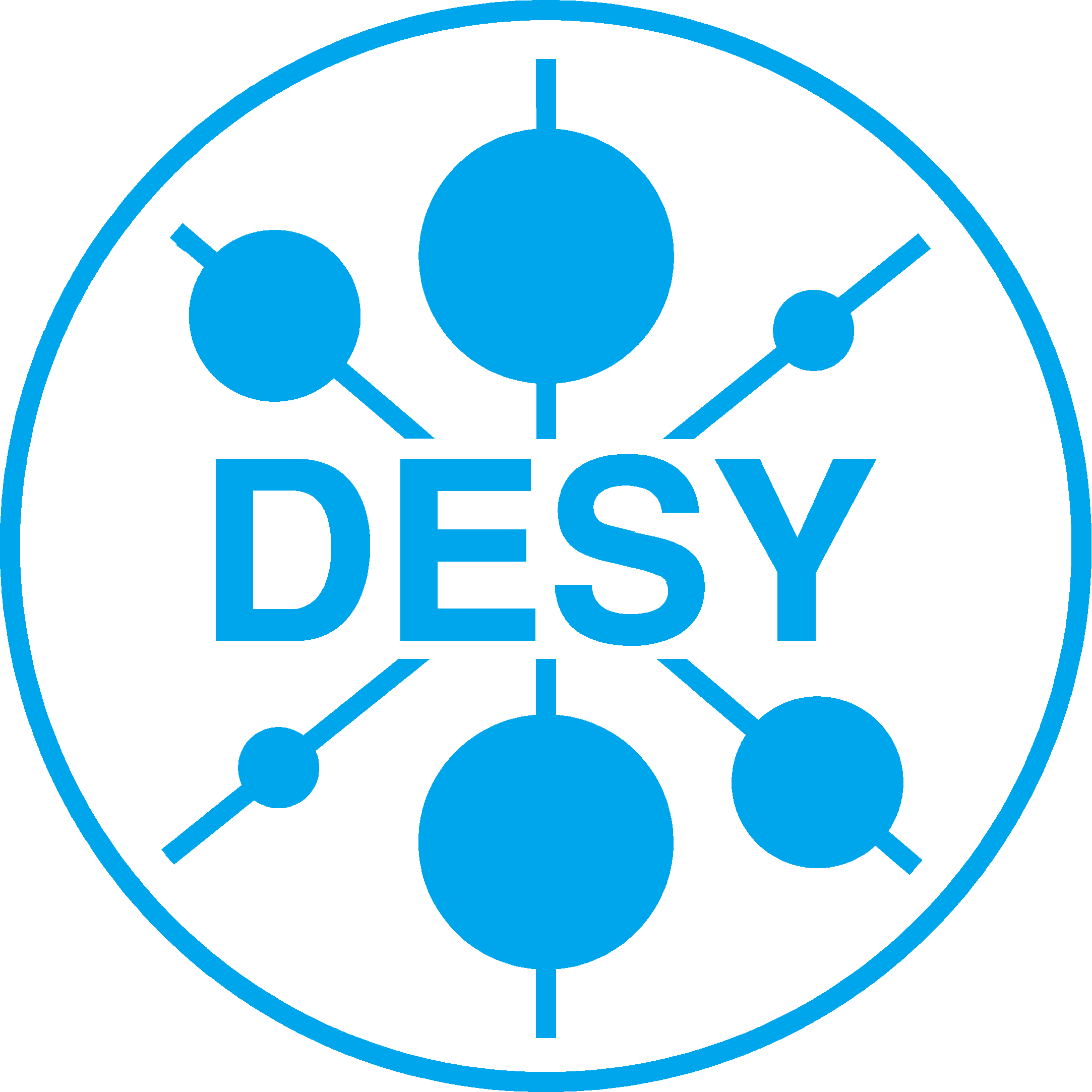 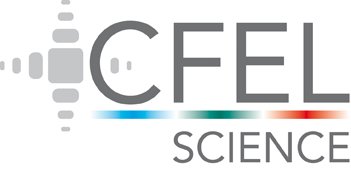 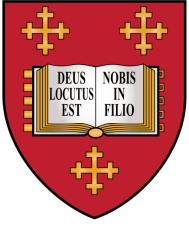